Κύλινδρος:=  Στερεό εκ περιστροφής…
… Θυμόμαστε:
Κύλινδρος
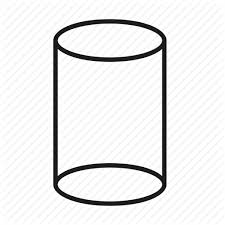 R
Κ
•
Κυρτή Επιφάνεια
(κυρτή=καμπυλωμένη)
2 Βάσεις
(Κυκλικοί Δίσκοι)
υ
R: Ακτίνα κυλίνδρου
Διαστάσεις:
•
υ: Ύψος κυλίνδρου (Απόσταση βάσεων)
Μετρήσεις σε Κύλινδρο(Εμβαδόν - Όγκος)
… Θυμόμαστε:
Εκ.κυλ=2πR‧υ
Εμβαδόν Κυρτής Κυλίνδρου:
R
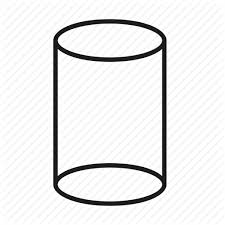 Κ
•
ΕΒ=πR2
Εμβαδόν Βάσης Κυλίνδρου:
Εκυλ=Εκ.κυλ+2‧ΕΒ
Ολικό Εμβαδόν Κυλίνδρου:
υ
Εκυλ=2πR‧υ+2πR2
•
Όγκος Κυλίνδρου: 
Vκυλ= πR2‧υ
Μετατροπές Μονάδων Μέτρησης
Μήκος-Υποδιαιρέσεις/Πολλαπλάσια
1m = 100cm = 1000mm
1km =1000m
Μήκος (m):
1m = 100cm = 1000mm
Εμβαδόν (m‧m=m2):
1m2 = (100cm)2   = (1000mm)2
1m2 = 10000cm2 = 1000000mm2
Όγκος (m‧m‧m=m3):
1m3 = (100cm)3       = (1000mm)3
1m3 = 1000000cm3 = 1000000000mm3
Όγκος υγρών-Υποδιαιρέσεις/Πολλαπλάσια
1lt = 1000cm3 = 1000ml
Για εξάσκηση…
Σελίδα 93: 
2, 4, 5, 8
Άσκηση 2/Σελ.93
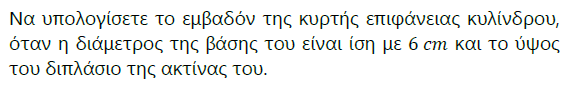 Ζητούμενα
Εκ.κυλ=;
Δεδομένα
δ=6cm
υ=2R
R
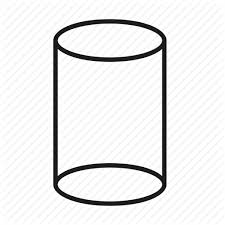 Κ
•
υ
•
Άσκηση 4/Σελ.93
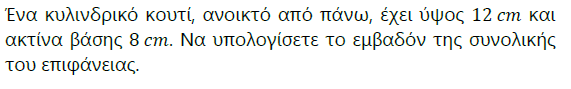 Ζητούμενα
Εκουτιού=;
Δεδομένα
υ=12cm
R=8cm
R
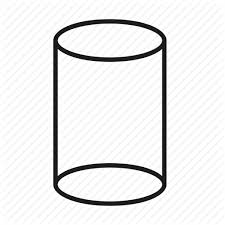 Κ
•
υ
•
Άσκηση 5/Σελ.93
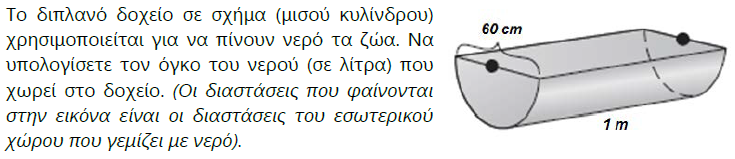 Δεδομένα
υ=100cm
δ=60cm
Ζητούμενα
Vδοχείου=;
υ
1 lt		1000cm3
x		45000π
50
Απ. Το δοχείο χωράει 141,37lt νερού
Άσκηση 8/Σελ.94
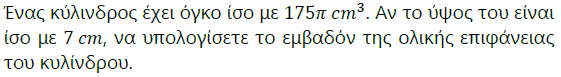 Ζητούμενα
Εκυλ=;
Δεδομένα
Vκυλ=175π cm3
υ=7cm
R
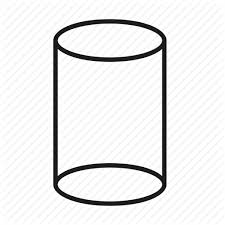 Κ
•
υ
•
Άσκηση 9/Σελ.94
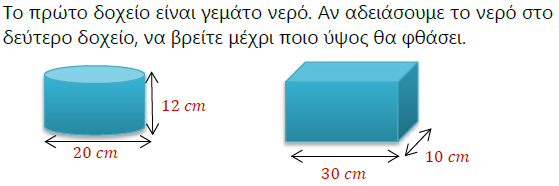 Ζητούμενα
γ=;
Δεδομένα
#δο
α=30cm
β=10cm
Κύλινδρος
υ=12cm
δ=20cm